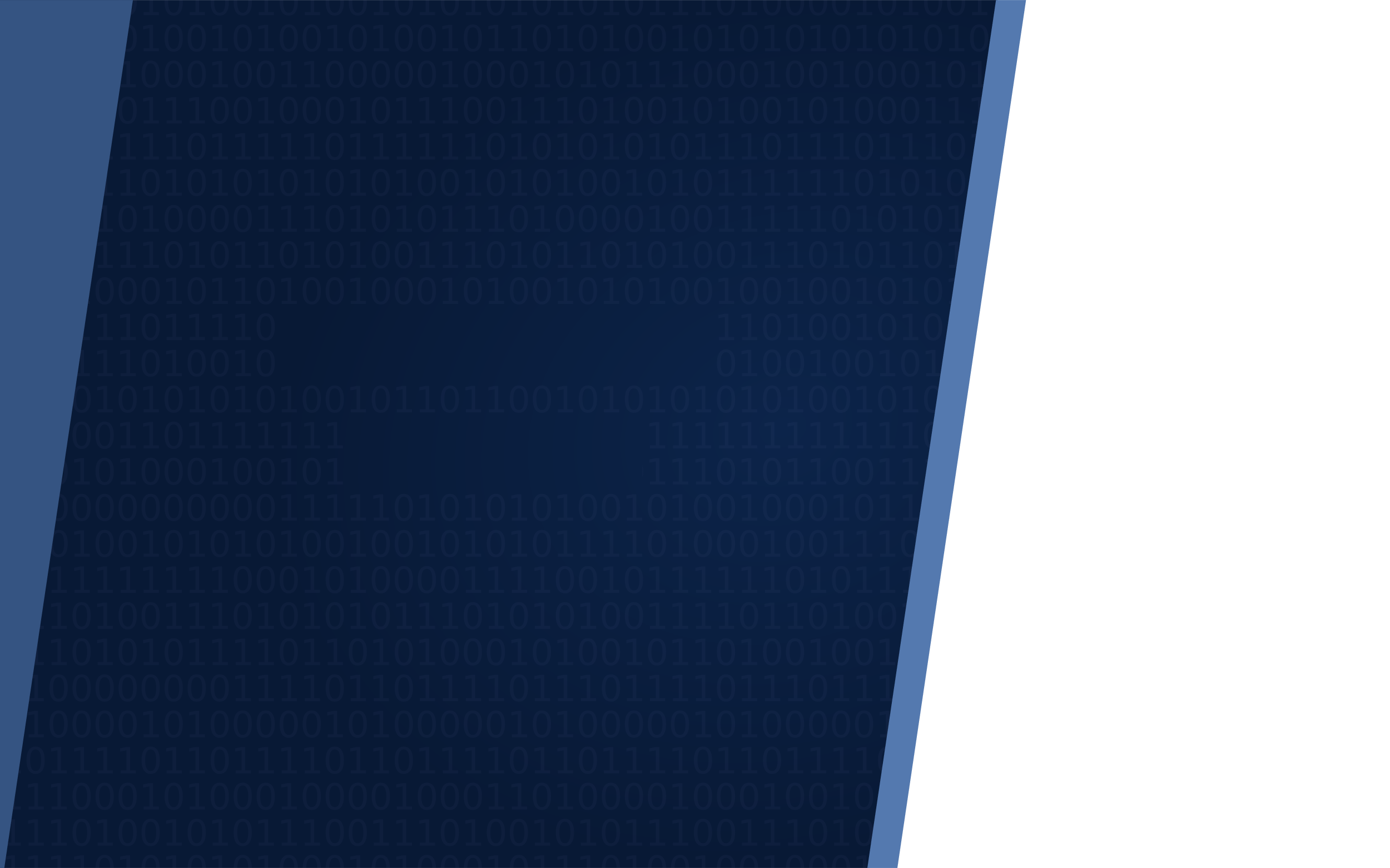 18
Distributed
Introduction to
Systems Software
Storage
wilkie
Spring 2019/2020
Network File System
When a file wants to move up the career ladder, it’s gotta network.
2
Problem
Storage is cheap.
YES. This is a problem in a classical sense.
People are storing more stuff and want very strong storage guarantees.
Networked (web) applications are global and people want strong availability and stable speed/performance (wherever in the world they are.) Yikes!

More data == Greater probability of failure
We want consistency (correct, up-to-date data)
We want availability (when we need it)
We want partition tolerance (even in the presence of downtime)
Oh. Hmm. Well, heck.
That’s hard (technically impossible) so what can we do?
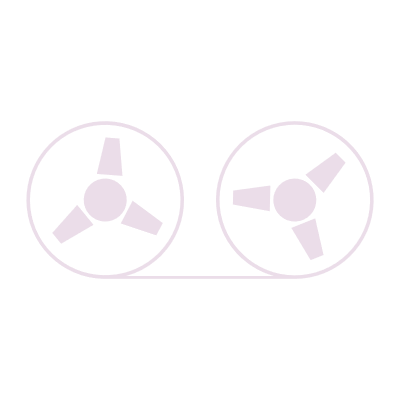 [Speaker Notes: In an interesting twist of fate, storage being cheap has become a problem of its own.

More people having access to large storage means a greater expectation that all of their content (photos, videos, etc) are kept for longer periods of time.

Yet, more data means a greater chance of failure. People want many things, all of which have their own failure modes.

Consistency: data is retrieved correctly, the same way every time, etc.
Availability: data is, well, available whenever it is requested (hard to predict as data ages)
Partition Tolerance: failure is inevitable, so tolerate parts of the system being down.

Each of these is counteracted in some way by another. It is a game of rock-paper-scissors, and you can’t show all three. (A proof is available, and is a classic read)]
Lightning Round: Distributed Storage
Network File System (NFS)
We will gloss over details, here, but the papers are definitely worth a read.
NFS invented the Virtual File System (VFS)
Basically, though, it is an early attempt to investigate the trade-offs for client/server file consistency
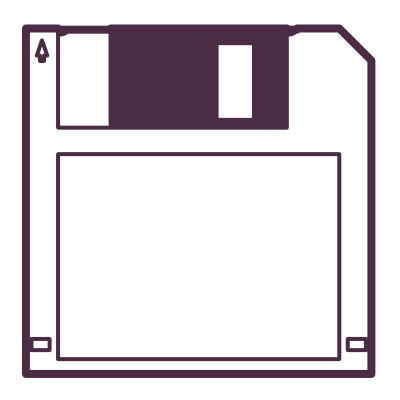 Unreliable
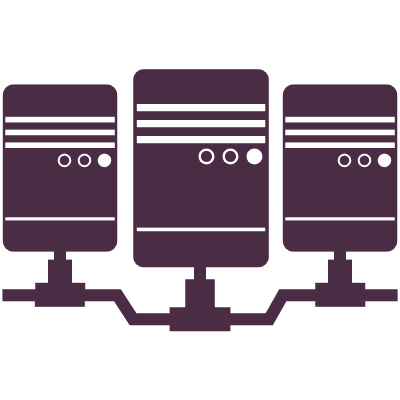 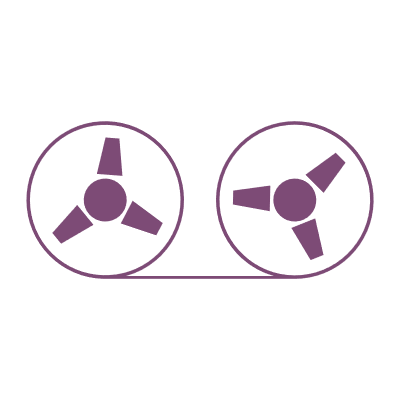 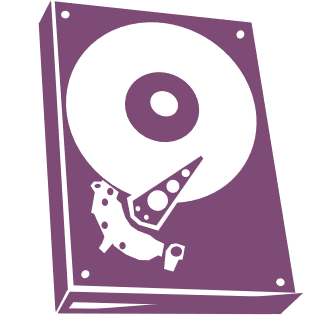 Don’t Forget About Me
There’s more to itobviously…..
Most Reliable??
[Speaker Notes: So, we will look at a classical system: Network File System (or NFS) at a mostly high level.

The Virtual File System (VFS) comes from the need to incorporate NFS and similar file systems into traditional file structures on UNIX/Linux.

This is an early attempt to implement a practical system that mitigates some of the problems we just discussed. Namely, the trade-off of the client/server file consistency problems that arise when you want to provide a backup system.]
NFS System Model
Each client connects directly to the server. Files could be duplicated on client-side.
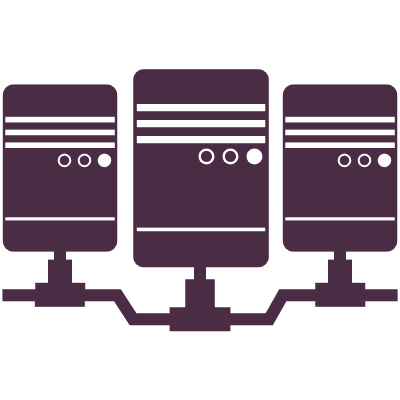 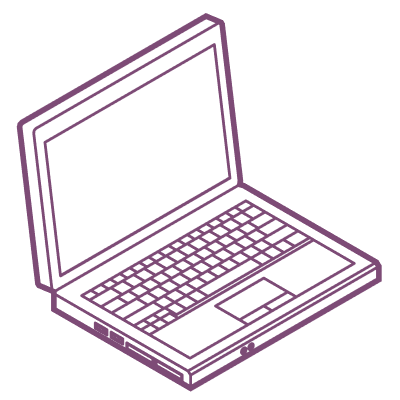 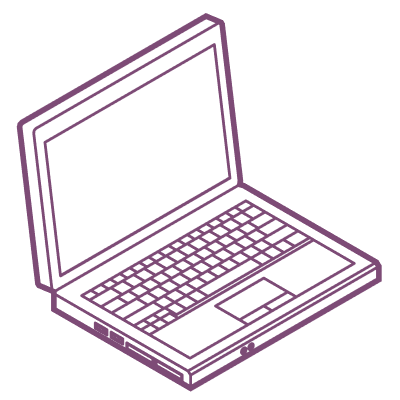 Client
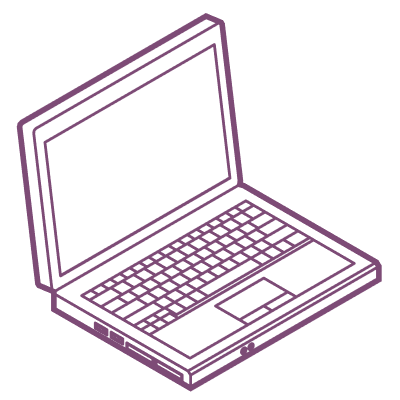 Server
Client
Client
[Speaker Notes: The basic idea is that storage was not always cheap. You would have many machines, each with limited local storage but a strong need for persistence.

You would back up those machines on a storage cluster of some kind providing relatively massive storage.

The files would be locally available and synchronized on occasion.]
NFS Stateless Protocol
Set of common operations clients can issue:	   (where is open? close?)

lookup	Returns file handle for filename
create	Create a new file and return handle
remove	Removes a file from a directory
getattr	Returns file attributes (stat)
setattr	Sets file attributes
read		Reads bytes from file
write	Writes bytes to file
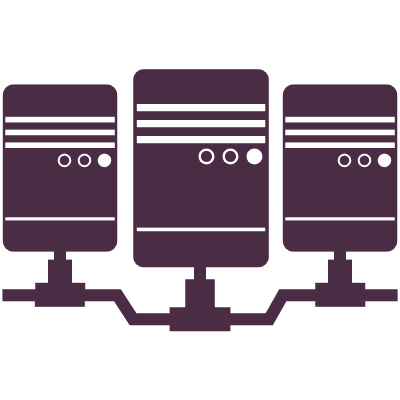 Commands sent to the server. (one-way)
[Speaker Notes: NFS provides synchronization through a protocol. This is done through the implementation of several primitive commands related to pushing and pulling data from the central storage server to each client.

We have commands that basically mimic most of the normal traditional file system commands: creating files, deleting files, modifying attributes of files, and finally reading and writing data.

Yet, if you have written any code that performs file operations, you might have used an open or close command. Those are missing here, and that is for an important reason. It is because this protocol is stateless.]
Statelessness (Toward Availability)
NFS implemented an open (standard, well-known) andstateless (all actions/commands are independent) protocol.

The open() system call is an example of a stateful protocol.
The system call looks up a file by a path.
It gives you a file handle (or file descriptor) that represents that file.
You give that file handle to read or write calls. (not the path)
The file handle does not directly relate to the file. (A second call to open gives a different file handle)
If your machine loses power… the OS loses track of that handle…
you’ll need to call open() again!
[Speaker Notes: When you have a stateful protocol, your system cannot handle interruptions of service (crashes, high network latency, etc) and cannot easily switch servers (state is maintained between a particular client and server.)

For instance, the open system call is stateful. The system looks up the file and maintains metadata about that file (current position, some caches for reading/writing efficiently, etc) and gives you a pointer to that metadata. It /indirectly/ refers to the file with a form of indirection that is only understandable within the time and context of the system currently using that file.

This has the advantage of allowing the system control over how that file is read at the disadvantage of operations being unable to carry on after a failure. This is fine if your system is doing everything locally… but if you are dealing with many machines… not so much!]
Statelessness (Toward Availability)
Other stateless protocols: HTTP (but not FTP), IP (but not TCP), www
So, in NFS, we don’t have an open().
Instead we have an idempotent lookup() function.
Always gives us a predictable file handle. Even if the server crashes and reboots.
Statelessness also benefits from idempotent read/write functions.
Sending the same write command twice in a row shouldn’t matter.
This means ambiguity of server crashes (did it do the thing I wanted?) doesn’t matter. Just send the command again. No big deal. (kinda)
NFS’s way of handling duplicate requests. (when you see one command repeatedly sent… like when a client panics and thinks the server is dead.)
Consider: What about mutual exclusion?? (file locking) Tricky!
[Speaker Notes: Stateless protocols give you a lot of flexibility in your design. You can create a client/server infrastructure that works for a single central server, or eventually expand that to spread operations across without having to make your protocol more complex.

What you need is instead of a stateful open function, you have a stateless lookup function. It needs to be /idempotent/ and yield the same pointer for the same file identifier (path, etc) which can then be statelessly used to identify the file for each of the other protocol commands.

Statelessness also helps reduce the burden of design by making your update functions also idempotent. If you carry out the same write function twice, it should not matter that two were done. That way, if there is a failure, you don’t have to wait for acknowledgment that the server actually failed… just send it again. You often don’t need acknowledgment of updates at all… and can pull a smaller acknowledgment at the end of writing a mass of updates.

When you have a stateless protocol, however, it /does/ make some things more difficult. The obvious thing is… well… stateful things, like file locking in this case. A file mutex requires state to be agreed upon. Yet, a stateless system is easier to add such state on top when you need to do so, and is often flexible. HTTP has stateful sessions when you log in to websites, etc.]
Statelessness And Failure (NFS) [best]
A client issues a series of writes to a file located on a particular server.
Client
Server
lookup
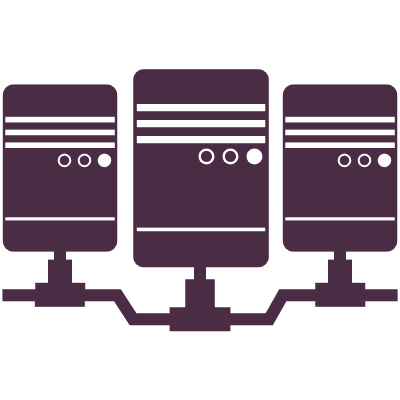 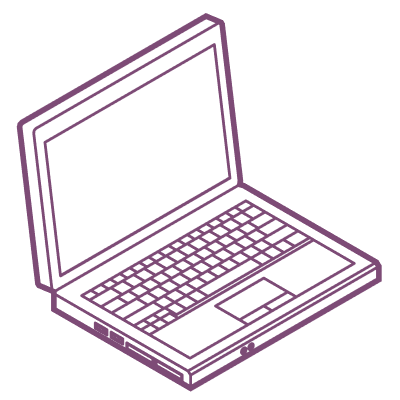 fd
write(fd, offset: 0, count: 15)
success
write(fd, 15, 15)
success
Local File
Remote File
AAAAAAAAAAAAAAA
BBBBBBBBBBBBBBB
CCCCCCCCCCCCCCC
XXXXXXXXXXXXXXX
YYYYYYYYYYYYYYY
ZZZZZZZZZZZZZZZ
AAAAAAAAAAAAAAA
write(fd, 30, 15)
BBBBBBBBBBBBBBB
success
CCCCCCCCCCCCCCC
[Speaker Notes: Here is an activity diagram showing a conventional write in the best case for NFS. We update a local file which we are synchronizing as we go. In the end, the remote file matches the local content.]
Server-side Writes Are Slow
Problem: Writes are really slow…
(Did the server crash?? Should I try again?? Delay… delay… delay)
Client
Server
lookup
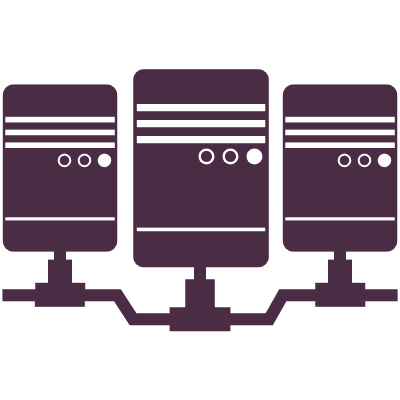 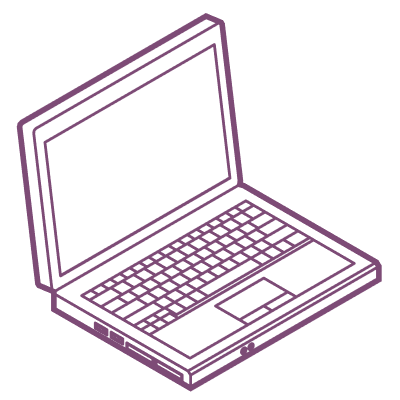 fd
write(fd, offset, count)
… 1 second …

… 2 seconds? ...
success
Time relates to the amount of data we want to write… is there a good block size?
1KiB? 4KiB? 1MiB? (bigger == slower, harsher failures; small == faster, but more messages)
[Speaker Notes: Now, real life catches up with us. Writes are classically slow. If a write is slow enough… did it write? Did it crash?? How do we know???

Mitigating these issues is a nice network problem. Lots of trade-offs exhibited here. How much content do we write at a time before requesting an acknowledgment? 1MiB? 2MiB? More data is more harsh with respect to failure and is slower per action, but smaller is faster yet more messages and inefficiency.

Generally: we never have a good answer and always feel very inadequate about things. Haha.]
Server-side Write Cache?
Solution: Cache writes and commit them when we have time.
(Client gets a respond much more quickly… but at what cost? There’s always a trade-off)
Client
Server
lookup
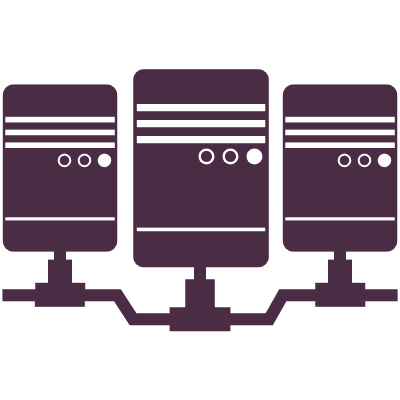 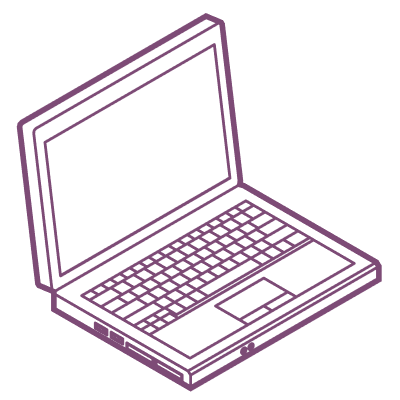 fd
write(fd, offset, count)
400 milliseconds.
success
Write Cache:
Need to write thisblock at some point!
But what if… it doesn’t?
When should it write it back? Hmm. It is not that obvious.(This is a particular tricky issue in distributed systems.)
[Speaker Notes: To speed things up, we could acknowledge receipt of content but delay writing it to persistent storage. (There are lots of realistic reasons we want to do this. Some media is slower to write or slightly more damaging to write too much too often, such as Flash or PCM.)

Yet… what happens if it says it writes but… it fails before it does?? Hmm. How do we know? When do we check? It’s not trivial. It’s INCREDIBLY HARD.]
Write Cache Failure (NFS)
A server must commit changes to disk if it tells client it succeeded…If it did fail, and restarted quickly, the client would never know!
Client
Server
lookup
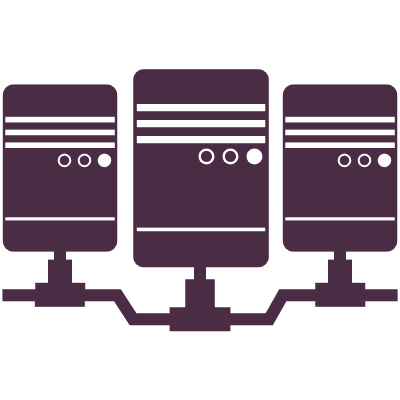 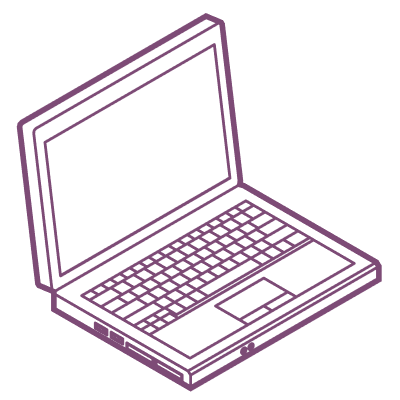 fd
write(fd, 0, 15)
success
write(fd, 15, 15)
success (but server fails before committing cache to disk)
Local File
Remote File (oops!)
X
AAAAAAAAAAAAAAA
BBBBBBBBBBBBBBB
CCCCCCCCCCCCCCC
XXXXXXXXXXXXXXX
YYYYYYYYYYYYYYYZZZZZZZZZZZZZZZ
AAAAAAAAAAAAAAA
write(fd, 30, 15)
success
CCCCCCCCCCCCCCC
[Speaker Notes: For NFS, the remote server MUST commit changes to disk if it says it has succeeded. The client must always know how consistent the system is (strong consistency.)

Therefore, Consistency is deemed extremely important at the cost of both availability and fault tolerance.]
Fault Tolerance
So, we can allow failure, but only if we know if an operation succeeded. (we are assuming a strong “eventual consistency”)
This is, that, within a reasonable amount of time, the system entirely agrees on what the state (files on disk) look like.
This involves, in this case, writes… but those are really slow. Hmm.
This is a form of fault tolerance.
The idea that our system can recover or keep making progress of a subset of the system is unavailable or unstable.
[a basic conforming implementation of] NFS makes a trade-off. It gives you distributed data that is reliably stored at the cost of slow writes.
Can we speed that up?
[Speaker Notes: This is a trade-off of fault tolerance. NFS chooses a strong consistency model for writes, which are slow. The system degrades as writes degrade in performance.

Can we speed that up??]
Strategies
Problem: Slow to send data since we must wait for it to be committed.
Also, we may write (and overwrite) data repeatedly.
How to mitigate performance?
Possibility: Send writes in smaller chunks.
Trade-offs: More messages to/from server.
Possibility: We can cache writes at the client side.
Trade-offs:
Client side may crash.
Accumulated writes may stall as we send more data at once.
Overall difficulty in knowing when we writeback.
Possibility: We mitigate likelihood of failure on server.
Battery-backed cache, etc. Not perfect… but removes client burden.
Make disks faster (Just make them as fast as RAM, right? NVRAM?) 
Distribute writeback data to more than one server. (partitioning! Peer-to-peer!!)
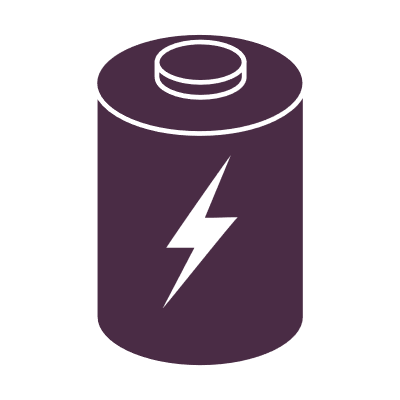 [Speaker Notes: Our problem is simple: writes are slow and that means it is slow to send data because we wait for the acknowledgment.

Possible Solution 1: Smaller block size.
Issue: Now we are sending more more data to and from the server. This may actually hurt us! (Even if failures hurt us less) Useful is failure is very likely.

Possible Solution 2: Local Write Cache. 
Issues: Clients may crash… but perhaps that is mitigated somewhat by it being only a local point of view.
Issues: This assumes our block size is larger (or at least is aided by it) where writes can be sent en masse.
Issues: It is difficult to know /when/ we should commit the writes… similar problem as before: how likely are client failures? How often does the data change?

Possible Solution 3: Mitigate likelihood of failure on server. For instance: battery backed write cache. Just use better hardware! Faster disks! Spread out writeback to more servers to better mitigate a single failure.

This is partitioning! We want to take our stateless protocol and spread the content out strategically across many machines, perhaps also client machines, to mitigate failure of any single machine. For this, the design space gets more and more complex and we start to depart from NFS.

(Others: Better Server Write Cache: In this scheme, we want a very reliable way of caching writes on a faster medium before placing it on slower medium, but have it be persistent always… a Hierarchy of media)]
File System Structure
Or lack thereof…
15
Directories and Hierarchies
Hierarchical directories are based on older types of computers and operating systems designed around severe limitations.
NFS (+VFS) mounts remote servers to directories.
This is convenient (easy to understand and configure) for smaller storage networks.
However, two different files may have the same name and exist on two different machines.
How to differentiate? How to find what you want?
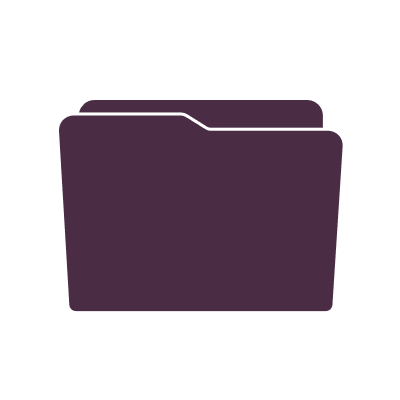 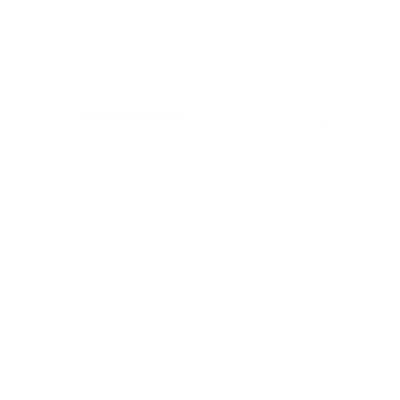 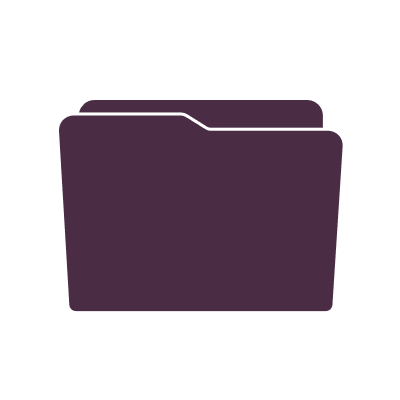 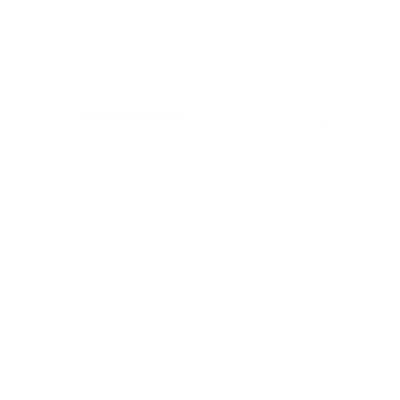 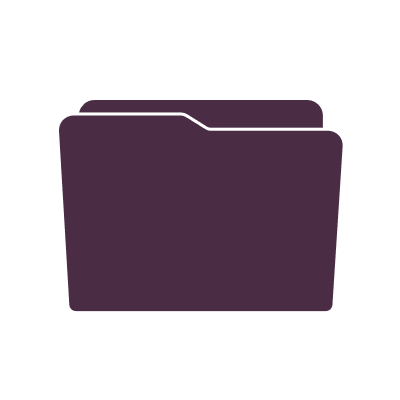 [Speaker Notes: Directory layouts are a legacy design that was constructed around having limited resources.

NFS/VFS piggybacked off of this design to accommodate existing software, which made it convenient and desired by system operators.

Yet, these are name-based systems, right? However, two /different/ files might have the same name but exist on two different machines. How do we handle this?]
Reconsidering Normal (Name-Addressed)
Currently, many everyday file systems haven’t changed much.
They are name-addressed, that is, you look them up by their name.

File lookups in hierarchies require many reads from disparate parts of disk as you open and read metadata for each directory.
This can be slow. OSes have heavy complexity and caching for directories.
Now, consider distributed file systems… if directories span machines!

There are other approaches. Recall: Margo Seltzer in Hierarchical File Systems are Dead suggested a tag-based approach more in line with databases: offering indexing and search instead of file paths.
[Speaker Notes: It is amazing to me how little file-systems have changed. Even with cloud storage, our file structures are directory based and name-addressed. You locate a file /home/wilkie/code/main.c or whatever.

In such a system, each directory requires its own lookup because it is itself a file that points to a file list. Opening a single file might require opening many different sets of metadata. This can be slow, particularly if these are located on several different machines.

Operating Systems mitigate this with somewhat complex directory caches. But, this presumes a lot on how much we /need/ directory-based, name-addressed systems.

Margo Seltzer, in her HotOS paper “Hierarchical File Systems are Dead” suggests redesigning file-systems around search instead of, well, file cabinet inspired directory systems.
This places them more in line with database design where indexes are increasingly first-class and search occurs by keyword and semantic lookup instead of somehow well-known file paths.]
Content Addressing
However, one approach “flips the script” and allows file lookups to be done on the data of the file.

That seems counter-intuitive: looking up a file via a representation of its data. How do you know the data beforehand?

With content-addressing, the file is stored with a name that is derived mathematically from its data as a hash. (MD5, SHA, etc)

That yields many interesting properties we will take advantage of.
[Speaker Notes: Professor Seltzer’s scheme is a very appealing departure from the commonplace. It is still name-based, but much more flexible in both how content is located and how content can then be stored.

Another departure is to get rid of names as a locating feature altogether. Instead, lookup is done by using the data itself.

This feels counter-intuitive. How do you know what the data is before you look it up? Well, you need to use a representation of the data.

This is /content-addressing/ and it is commonly done by using a hash of the data as a token that represents, effectively, its name.
It uses common off-the-shelf mathematical hashing algorithms such as md5, sha, etc.

The use of hashes yields quite a few interesting properties that deeper algorithms take advantage of to do some very interesting things.]
Hash Function Overview
[Speaker Notes: So, some overview of hashing function properties.

They need to be:

1. One-way (cannot know the data from the hash… if you could, that would be an interesting file storage scheme…)

2. Deterministic: Same content should result in the same hash no matter when or where it is computed.

3. Uniform: Every hash has an equal probability. It is important that collisions don’t happen, and that is probalistically assured when the distribution of hashes is normal.

4. Continuous: More to that point, hashing two very similar things should result in dramatically different hashes. That way, slight changes to content ensure it is then considered just as unique as any other data, including its previous form.]
Basic Hashing
[Speaker Notes: For any data, hashing gives us a means of testing its /integrity/ or whether or not the data has stayed the same.

This is a nice property. When we get the data, we can then hash it once more and get the hash we already knew. This ensures that when we ask for hash( x ) that we can verify that we have indeed gotten the data: x.

Anything related to ensuring integrity is called /fixity/ in the archival field.]
Chunking (again… gross…)
However, it would be nice to determine which part of the file was distributed incorrectly.
Maybe we can ask a different source for just that part.
Hmm… that’s an idea! (we’ll get there)

Dividing up the file is called chunking, and there are things to consider: (trade-offs!)
How big are the chunks… the more chunks, the more hashes; the more metadata!
Of course, the more chunks, the smaller the chunk; therefore, the less window for detecting corruption!
[Speaker Notes: When the hash does not match, our problems begin. Since it may have been a large file, and hashes are equally unique regardless of the data (important property for later), any corrupted part (even a single flipped bit!) is easy to detect but hard to verify exactly /where/ it occurred.

It would be nice to know which part of our file we need to replace instead of downloading the entire thing again from a different source.

Therefore, it is nice to divide the file up into chunks which is a process called, inspirationally, /chunking/ (which sounds like something you do when you get sick, but oh well.)

Chunk size is difficult! Block sizes ALWAYS ARE. More chunks… more hashes… more metadata that also needs to be stored. Yet, a single chunk has the least metadata but suffers from our problem… so we need a sweet spot. Which is, again, not trivial to know.]
Chunking
Take a file, divide it into chunks, hash each chunk.
vacation_video.mov
D
E
F
G
H
A
B
C
md5(A)
A = 912ec803b2ce49e4a541068d495ab570B = 277f255555a1e4ff124bdacc528b815dC = 0bdba65117548964bad7181a1a9f99e4D = 495aa31ae809642160e38868adc7ee8eE = 23c82b0ba3405d4c15aa85d2190e2cf0
F = b2e7af8aff7c2dd98536ce145d705e7fG = ce3c4edbce0b4da2d9369e8d14e7677aH = 93ab352ffd32037684257b39eddf33dd
[Speaker Notes: Regardless, chunking results in a file being divided up and hashed. The result is a set of chunks and a corresponding set of hashes.

Here, we have a vacation video, because I live vicariously through lecture slides. (What is a vacation??)]
Distribution (Detecting Failure)
Client requests the hashes given.	But receives chunks with hashes:
A = 912ec803b2ce49e4a541068d495ab570B = 277f255555a1e4ff124bdacc528b815dC = 0bdba65117548964bad7181a1a9f99e4D = 495aa31ae809642160e38868adc7ee8eE = 23c82b0ba3405d4c15aa85d2190e2cf0
F = b2e7af8aff7c2dd98536ce145d705e7fG = ce3c4edbce0b4da2d9369e8d14e7677aH = 93ab352ffd32037684257b39eddf33dd
A’ = 912ec803b2ce49e4a541068d495ab570B’ = 277f255555a1e4ff124bdacc528b815dC’ = 0bdba65117548964bad7181a1a9f99e4D’ = 495aa31ae809642160e38868adc7ee8eE’ = ecf5b19f62a8037f97217ed9cb9b98d9
F’ = b2e7af8aff7c2dd98536ce145d705e7fG’ = ce3c4edbce0b4da2d9369e8d14e7677aH’ = 93ab352ffd32037684257b39eddf33dd
vacation_video.mov
D
F
G
H
A
B
C
E
X
[Speaker Notes: Detecting failure is as easy as matching the known hashes against hashes created as we download the chunks. When we hash a chunk and do not get the same hash we were expecting, that chunk is declared corrupt.]
Merkle Tree/DAG
We can organize a file such that it can be referred to by a single hash, but also be divided up into more                 easily shared chunks.
N6
The hash of each node is the hash of the hashes it points to
N4
N5
N0
N1
N2
N3
vacation_video.mov
D
E
F
G
H
A
B
C
[Speaker Notes: We can do better than a list of hashes, however. We can use a trusty TREE (or DAG… WHATEVER)

Instead of a list of hashes, we create hashes for pairs of chunks and then create a tree with intermediate nodes that are the hashes of those hashes.

The root of the tree is a single hash that can identify the entire file.

A tree or DAG consisting of hashes of hashes is a Merkle Tree (or DAG) and it is a data-structure used in quite a few distributed protocols including Git and the Blockchain.]
Merkle-based Deduplication
Updating a chunk ripples.
But leavesintactpartsalone!
N9
N4
N8
N0
N1
N7
N3
vacation_video.mov
R
D
F
G
H
A
B
C
[Speaker Notes: This new structure has a nice benefit. A single hash identifies the entire file because it uniquely represents the rest of the tree through a series of deterministic, equally probable hashes!

Another nice property is that it is both very sensitive to change (hashes have that property) but only on a subset of the metadata. The rest of the metadata, when one chunk changes for instance, stays the same.

When we change the chunk at R, three intermediate nodes including the root change. Three out of 7… which is represented by what mathematical series?]
Deduplication
vacation_video.mov (v1)
01774f1d8f662...525e4157
Both versions of thefile can co-existwithoutduplicatingtheircontent.
N6
vacation_video.mov (v2)
d624ab69908b4...0d6cd379
N9
N4
N5
N8
N0
N1
N2
N7
N3
R
D
E
F
G
H
A
B
C
[Speaker Notes: It’s Logarithmic. One change in k chunks results in the update of only Log2(k) metadata chunks.

The benefit here is since the root changed, that hash now represents the new version of the file, while the old root hash identifies the older version. These can simultaneously exist and only require the extra storing of Log2(k) metadata and the updated chunk.]
Distribution
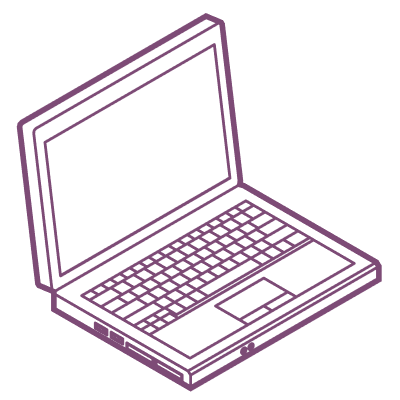 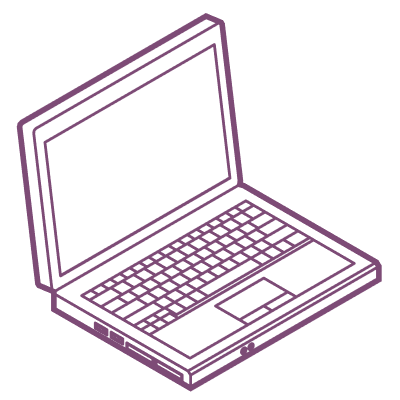 (N1) 01774f1d8f6621ccd7a7a845525e4157
{N4, N5}
(N4) aa7e074434e5ae507ec22f9f1f7df656
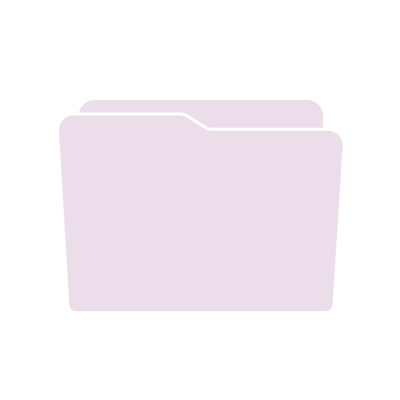 {N0, N1}
I can ask a storage server for the file at that hash.
It will give me the sub hashes.
At each step, I can verify the information by hashing what I downloaded!
(N1) aa7e074434e5ae507ec22f9f1f7df656
{C, D}
(D) 495aa31ae809642160e38868adc7ee8e
D’s File Data
[Speaker Notes: Now, I can request the content. This is content-addressed, so all protocols will first consist of doing a lookup for this hash, and then retrieve the hash tree and eventually the file data from any server that has it.

Each step of the way, I can verify the response by re-hashing the content I received.]
Distribution
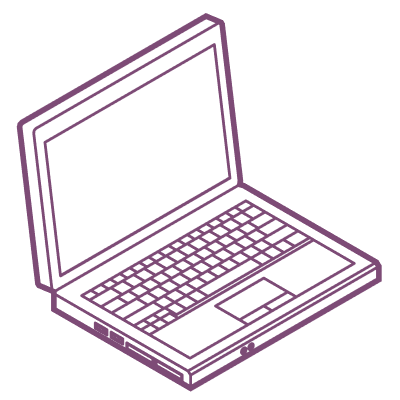 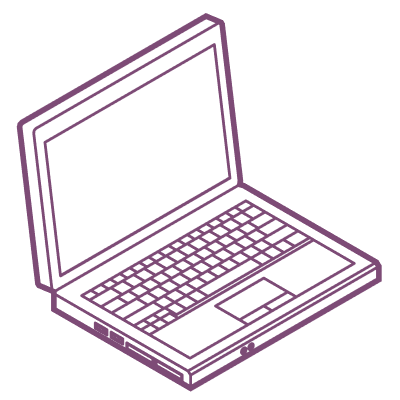 (N1) 01774f1d8f6621ccd7a7a845525e4157
{N4, N5}
Nothing is stopping me from asking multiple servers.
But how do I know which servers have which chunk?? Hmm.
(N4) aa7e074434e5ae507ec22f9f1f7df656
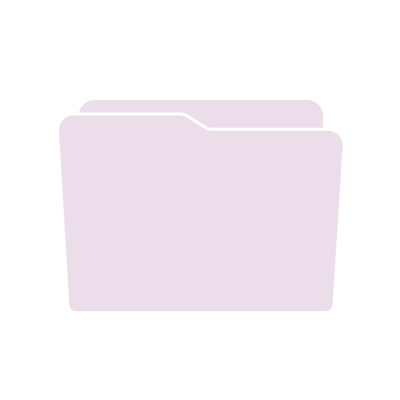 {N0, N1}
(N1) aa7e074434e5ae507ec22f9f1f7df656
{C, D}
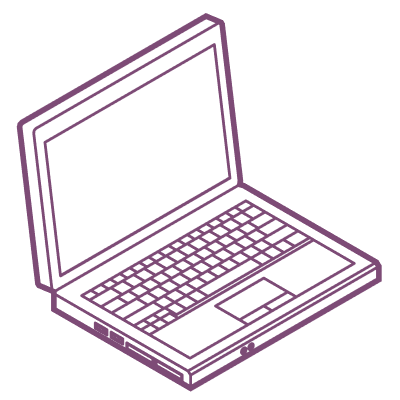 }
(C) 0bdba65117548964bad7181a1a9f99e4
(D) 495aa31ae809642160e38868adc7ee8e
Concurrently gather
two chunks at once!
C’s File Data
D’s File Data
[Speaker Notes: Since these are all content-addressed, they are essentially very stateless in principle. I can request data from many different servers and verify them regardless of their original server. That’s a very great property!! High availability and fault tolerance! (How difficult is consistency)

But that presumes you know /which/ servers have that content. How can you know this???]
Peer-to-peer Systems
Let me… help you… download that new movie.
29
BitTorrent
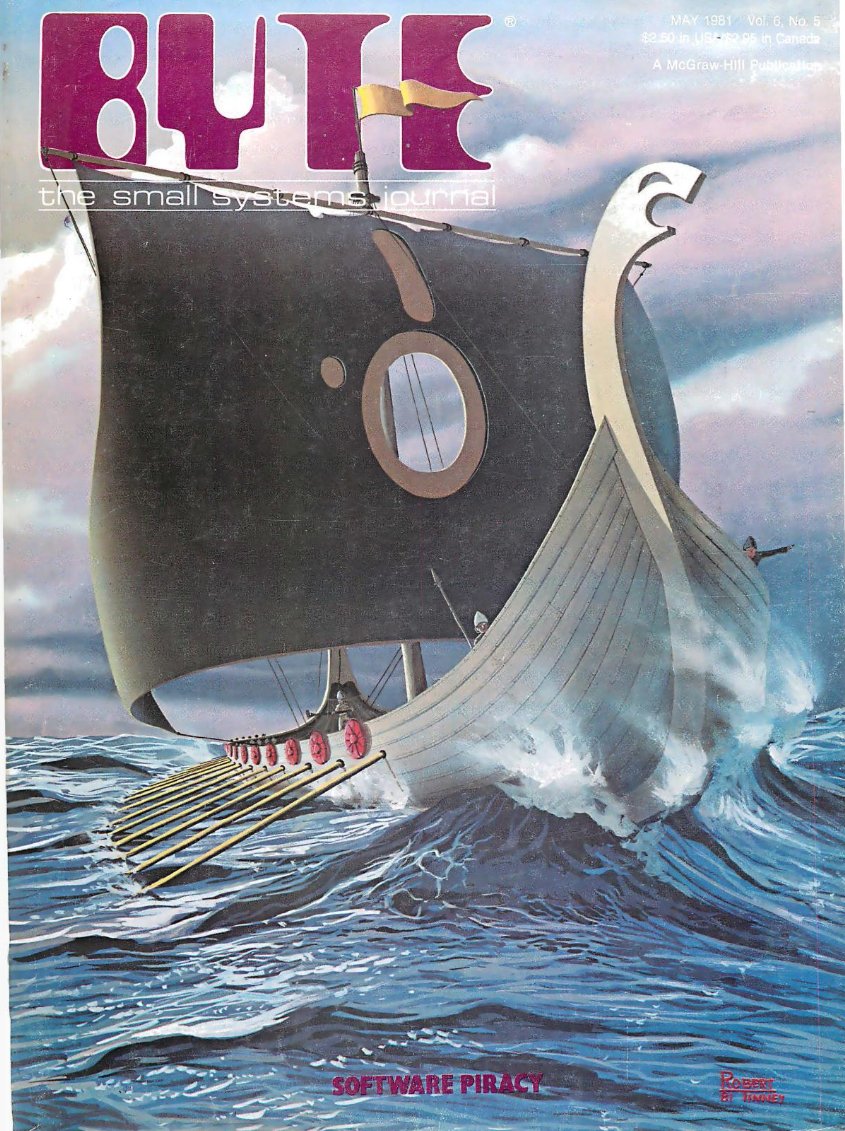 A basic peer-to-peer system based on block swapping.
These days built on top of Distributed Hash Tables (DHTs)

Known in non-technical circles for its use within software piracy.
But it, or something similar, is used often!
Blizzard uses it for game download/WoW updates.
Downloading Linux/large software distributions.
AT&T said in 2015 that BitTorrent represented around 20% of total broadband bandwidth
I’m actually a bit skeptical.
BitTorrent System Model
When a file is requested, a well-known node yields a peer list.
Our node serves as both client and server. (As opposed to unidirectional NFS)
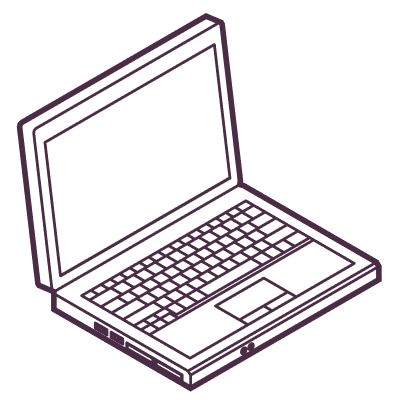 A
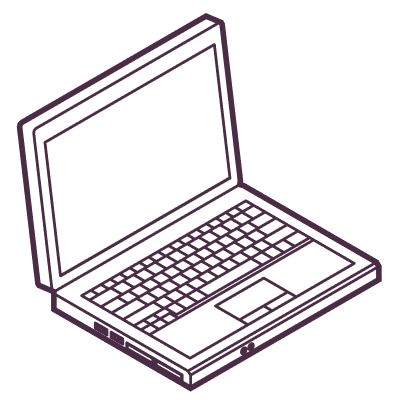 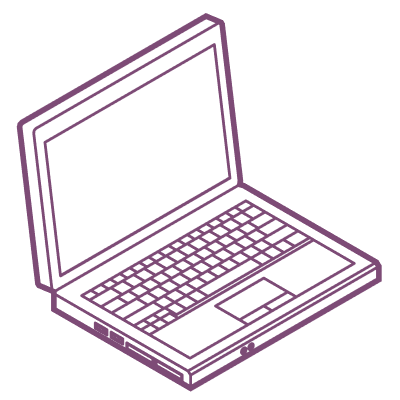 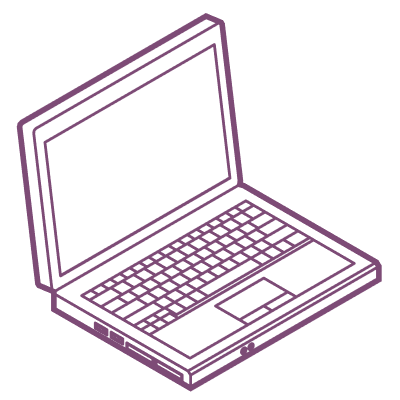 main.c
Adds “D” to the list.
B
D
Possibly: Gossipto other nodes.
{A, B, C}
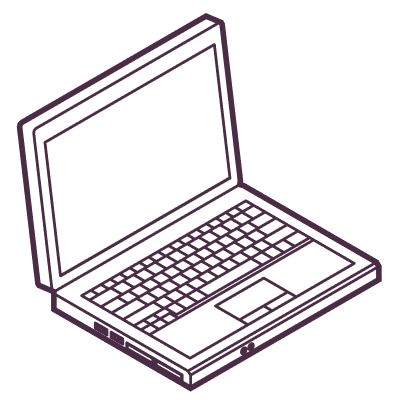 C
Possibly: Gossipabout D to othernodes downloadingthis file.
Client/Server
“Tracker”
Spring 2019/2020
Block Sharing
Files are divided into chunks (blocks) andtraded among the different peers.

As your local machine gathersblocks, those are availablefor other peers, who willask you for them.

You can concurrently downloadparts of files from different sources.
Peers can leave and join this network at any time.
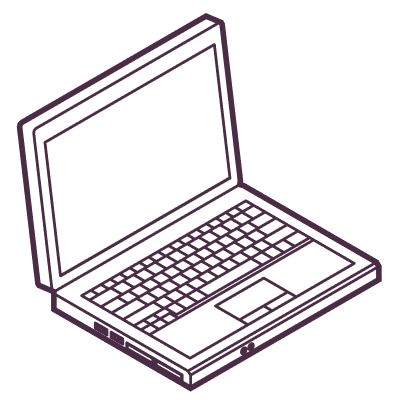 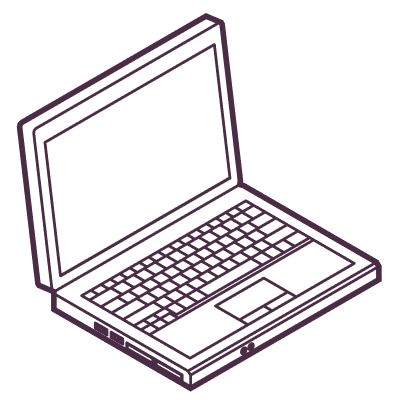 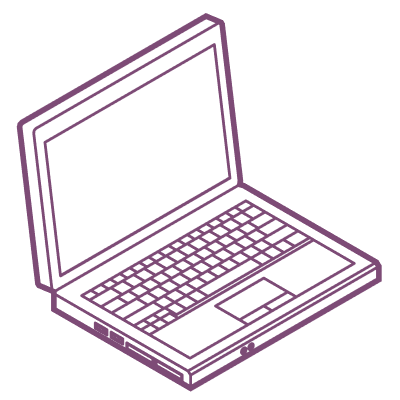 Client/Server
Spring 2019/2020
Heuristics for Fairness
How to choose who gets a block? (No right/obvious answer)
This is two-sided. How can you trust a server to give you the right thing?
Some peers are faster/slower than others.
In an open system: Some don’t play fair. They take but never give back.
You could prioritize older nodes.
They are less likely to suddenly disappear.
They are more likely to cooperate.
What if everybody did this… hmm… old nodes shunning young nodes…
You can only give if the other node gives you a block you need.
Fair Block/Bit-swapping. Works as long as you have some data.
Obviously punishes first-timers (who don’t have any data to give)
Incentivizes longevity with respect to cooperation.
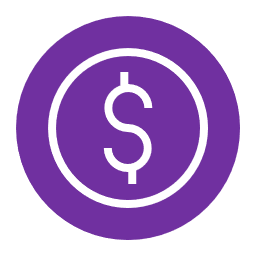 Charge Money???
(The Millennial Struggle, am I right?)
Spring 2019/2020
Centralization Problems
“Tracker” based solution introduces unreliable centralization.

Getting rid of that (decentralized tracking) means:
Organizing nodes such that it is easy to find data.
Yet, also, not requiring knowledge about where that data is.
And therefore, allowing data to move (migrate) as it sees fit.

Many possible solutions. Most are VERY interesting and some are slightly counter-intuitive (hence interesting!)
Spring 2019/2020
Distributed Hash Tables (DHT)
A distributed system devoted to decentralized key/value storage across a (presumably large or global) network.

These are “tracker”-less. They are built to not require a centralized database matching files against peers who have them.

Early DHTs were motivated by peer-to-peer networks.
Early systems (around 2001): Chord, Pastry, Tapestry
All building off one another.
Spring 2019/2020
Distributed Hash Tables: Basics
Spring 2019/2020
The Chord DHT
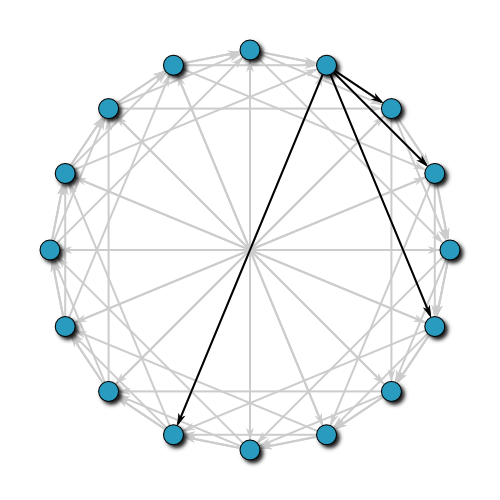 16 Node Network
(image via Wikipedia)
Spring 2019/2020
The Chord System Model
Spring 2019/2020
Chord: Lookup
(1)
(4)
(3)
(2)
Spring 2019/2020
Chord: Upkeep, Join
??
Join:
Lookup our node ID to find neighbors
Tell those nodes we exist
Upkeep will stabilize other nodes
Spring 2019/2020
Problems with Chord
Stabilization isn’t immediate for new nodes
Maintaining the invariants of the distributed data structure is hard.
That is, the ring shape.

When new nodes enter, they dangle off of the ring until nodes see them.

That means, it doesn’t handle short-lived nodes very well.
Which can be very common for systems with millions of nodes!
Older nodes maintain a stable ring
Spring 2019/2020
Kademlia (Pseudo Geography)
Kademlia Network Topology
Two “neighbors” may be entirely across the planet! (or right next door)
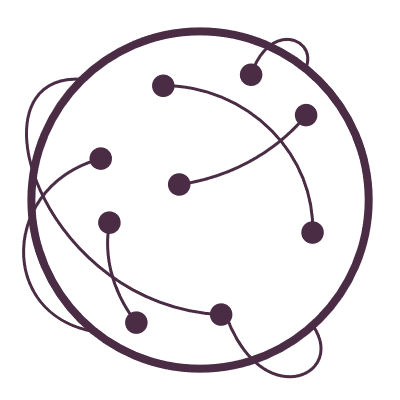 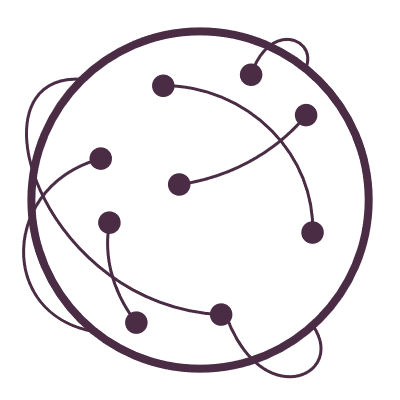 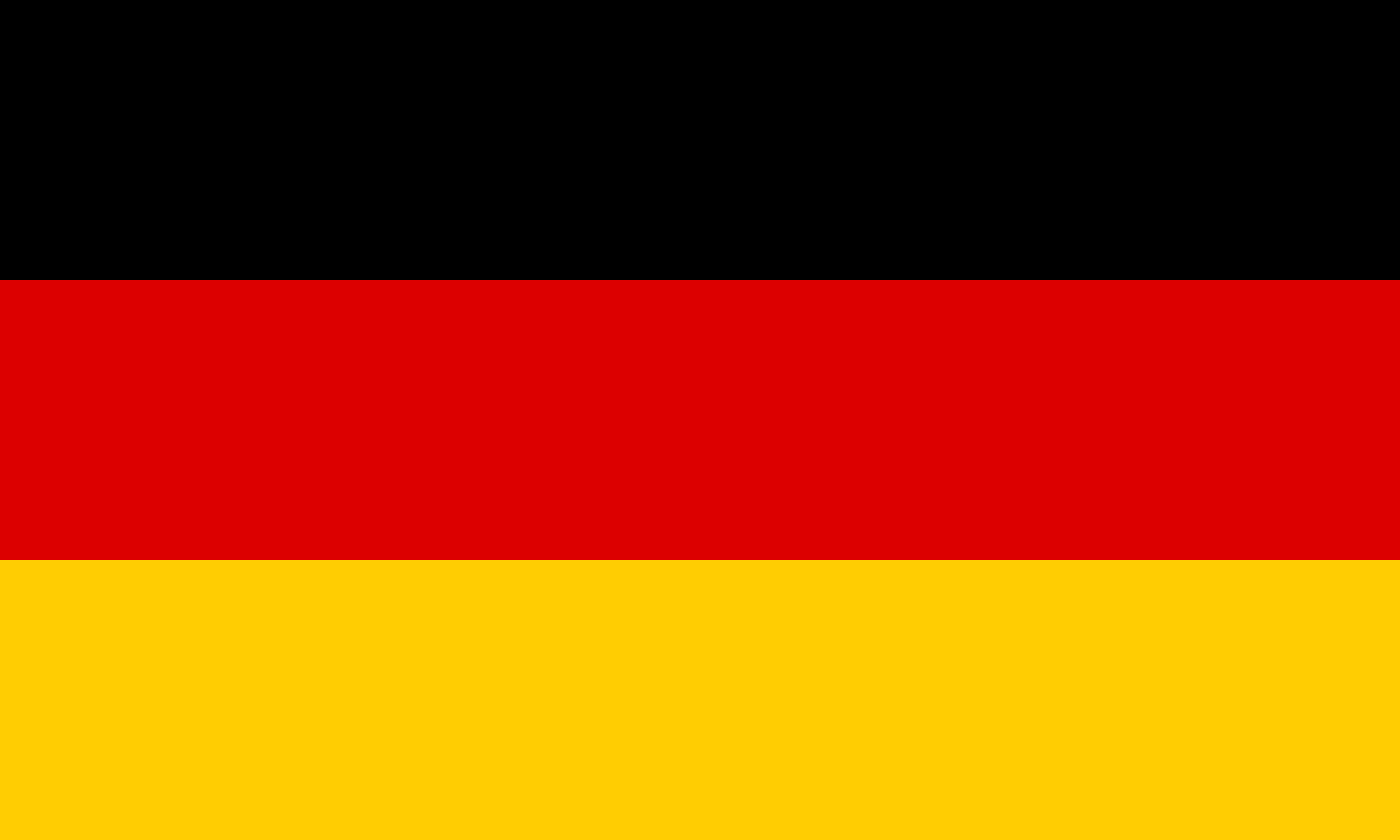 00110
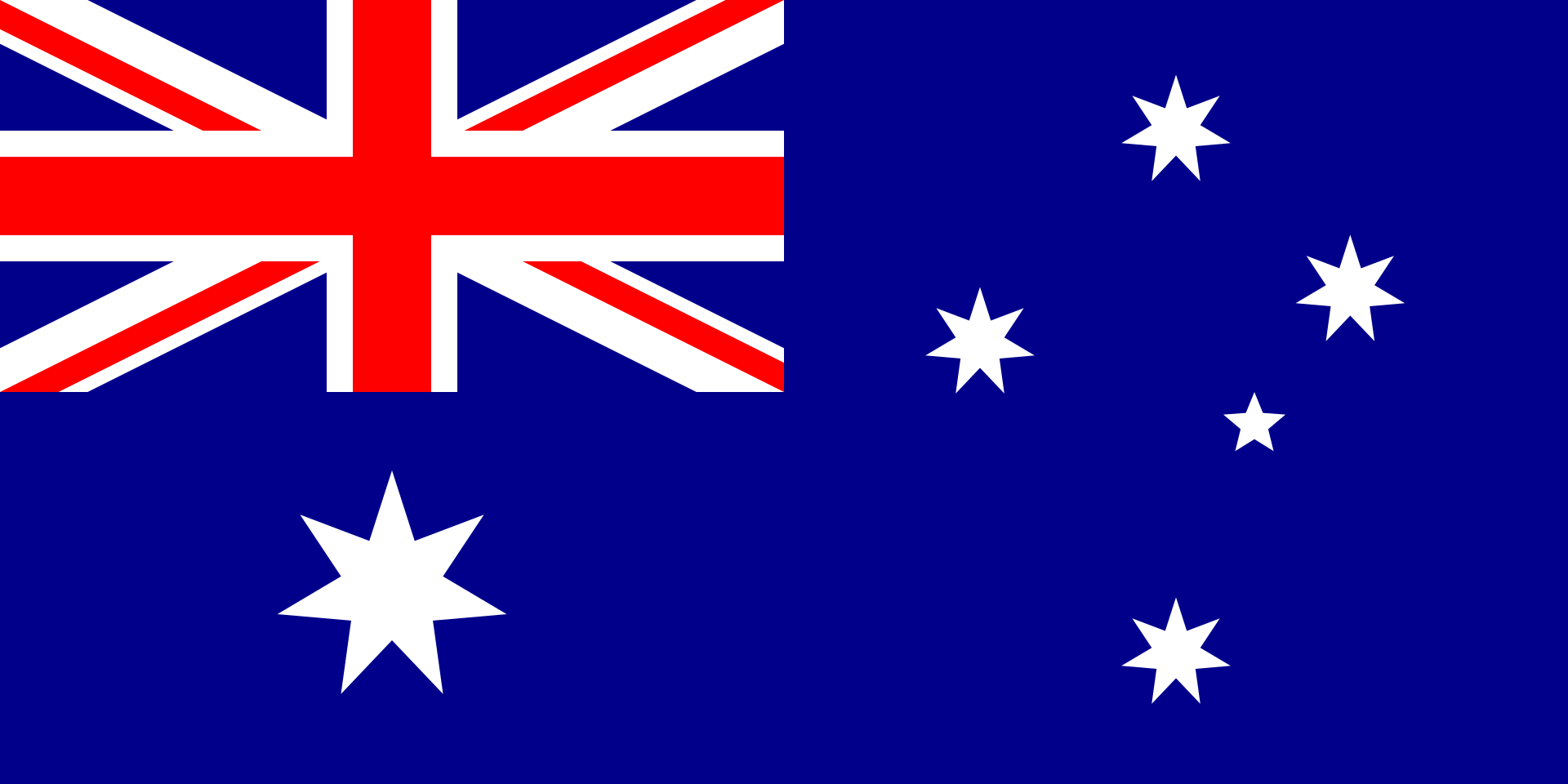 00111
Kademlia Network Topology
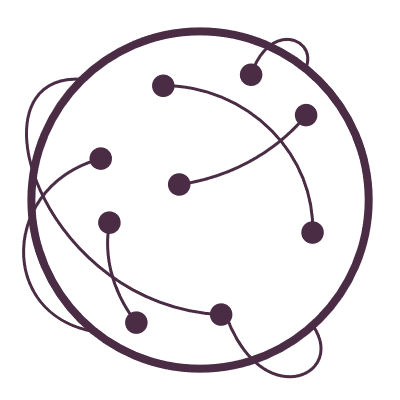 Us: 00110
Routing Table k-buckets
0-bit
1-bit
2-bit
3-bit
4-bit
10001
01001
00011
00100
00111
10100
01100
00010
00101
10110
01010
00001
“Them”
11001
01001
00000
Note: 0-bit list contains half of the overall network!
Kademlia Routing (bucket visualization)
0-bit
1
0
1
0
1
0
1-bit
1
0
1
0
1
0
1
0
1
0
1
0
1
0
1
0
1
0
1
0
2-bit
1
0
1
0
1
0
1
0
“Close”
3-bit
“Far Away”
Kademlia Routing Algorithm
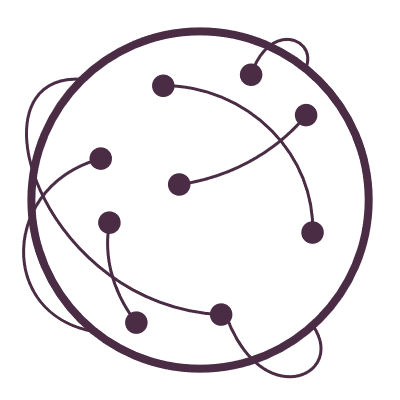 Us: 00110
Routing Table k-buckets
0-bit
1-bit
2-bit
3-bit
4-bit
10001
01001
00011
00100
00111
10100
01100
00010
00101
10110
01010
00001
“Them”
11001
01001
00000
Note: 0-bit list contains half of the overall network!
Kademlia Routing Algorithm
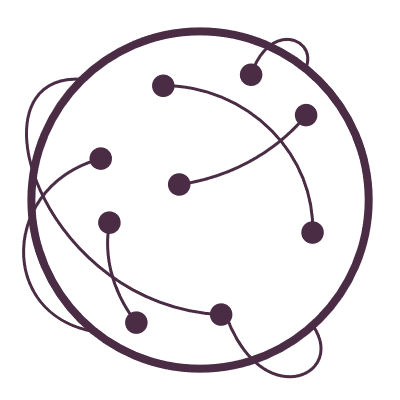 Us: 00110
Routing Table k-buckets
0-bit
1-bit
2-bit
3-bit
4-bit
10001
01001
00011
00100
00111
10100
01100
00010
00101
10110
01010
00001
“Them”
11001
01001
00000
Note: 0-bit list contains half of the overall network!
Kademlia: Node Introduction
Applications
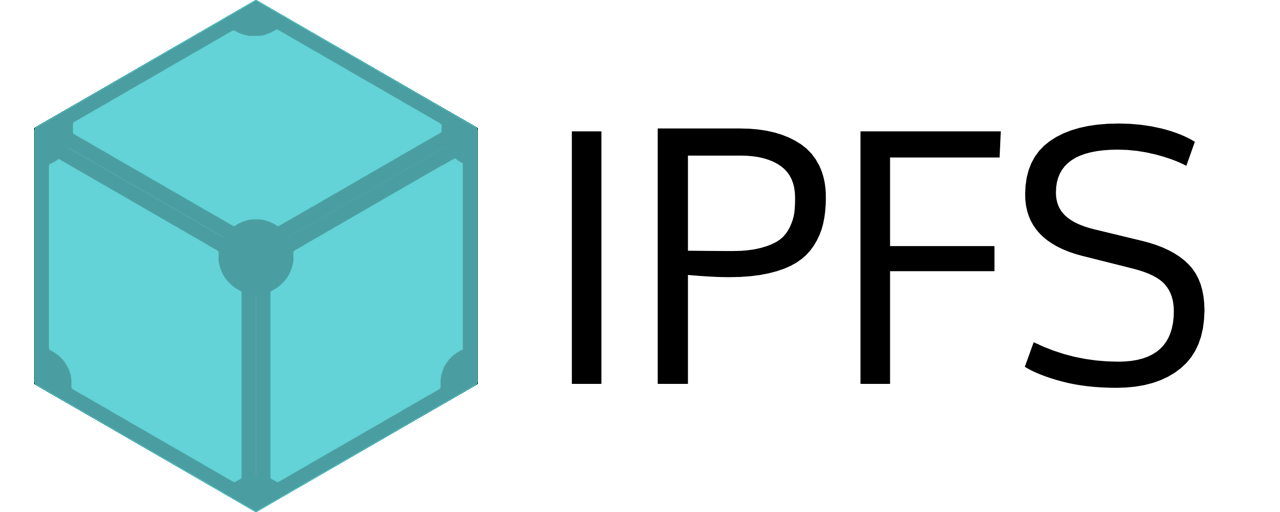 IPFS (InterPlanetary File System)
Divides files into hashes resembling a Merkle DAG.
Uses a variant of Kademlia to look up each hash and find mirrors.
Reconstructs files on the client-side by downloading from peers.
Some very shaky stuff about using a blockchain (distributed ledger) to do name resolution.
Is this the next big thing??? (probably not, but it is cool )
Summary
Here we look at a variety of distributed systems issues.

I hope you are now excited at the potential of creating such systems!
The web is a giant distributed system… many of these issues come into play even in the simplest of websites.
Watch my friend Mikaela Patella’s video “Web Development is Distributed Systems Programming”

We have seen how protocol design needs to accommodate failure.
We investigated ways of detecting forms of data failure and fixity.
And how designs need to account of distance and lookup…
In the presence of possibly millions or billions of systems!!

What’s next? Well, take the Operating Systems course nearest you!
Spring 2019/2020